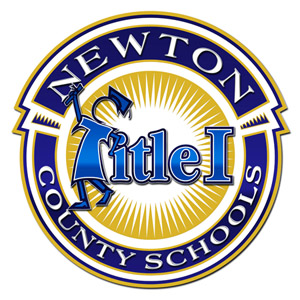 Mansfield elementary schoolTitle I stakeholders’ input & Revision MEETING
Date: Thurs, April 13th 2023
Time: 9:00 am
Meeting held via ZOOM
Purpose of our meeting
Give all stakeholders the opportunity to provide input on:
Title I Schoolwide plan
Parent and Family Engagement Policy (School and District)
School-Parent Compact
Building Staff Capacity
Reservations of Funds
Comprehensive LEA Improvement Plan (CLIP)
Title I school-wide plan-what is it?
The Title I SWP describes how the school will achieve the goals it has identified as a result of a comprehensive needs assessment.  This is also created in conjunction with parent input.
2021-2022 Title I  Schoolwide Plan 
2021-2022 School Goals: To increase academic achievement in all core academic areas. 70% of our students will score at or above grade level expectations in all areas.
Math Strategies: Developing Number Sense and Fact Fluency through teaching deeper conceptual understanding
ELA/Reading Strategies: Increasing reading fluency and phonics skills using phonics kits
Science Strategies: Increasing hands-on science experiences to engage students and promote retention of knowledge
Social Studies Strategies: Increasing knowledge of Social Studies content by incorporating SS standards in Reading/ELA blocks
Parent and Family Engagement Strategies: Monthly newsletters from school, Title I Parent Meetings, Parent Resource Room
Professional Learning Strategies: Teachers will continue to plan and collaborate together in teams and will have opportunities to plan with teachers of the same content area and to effectively assess their students’ knowledge.
Your input on our title I SWP
School & district parent and family engagement policy-what is it?
Our school receives funding from Title I, part a to strengthen academic achievement.
Our school is required to develop and distribute with parents a parent and family engagement policy that establishes expectations for parent and family engagement.
Our school is also required to describe how the school will implement a number of parent and family engagement activities.
Please review the activity calendar and provide input .
District parent and family engagement policy
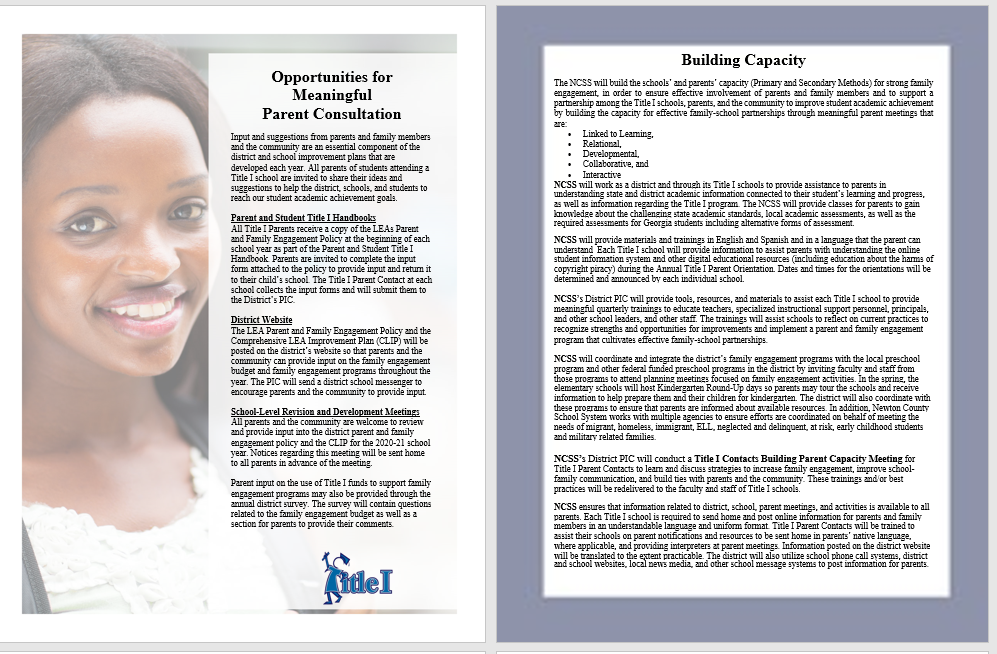 School parent and family engagement policy Feedback
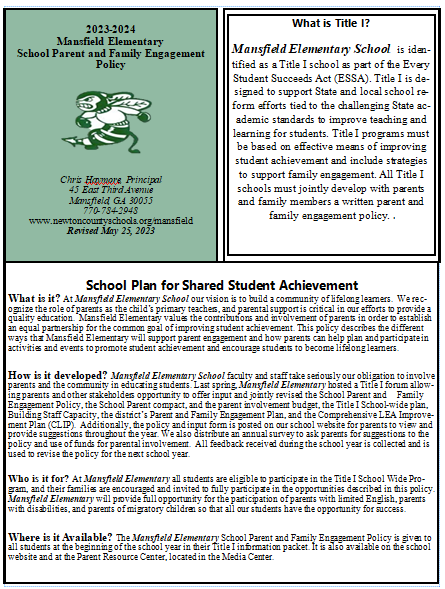 Mansfield Elementary Family Engagement Policy
Your input on district and school engagement policies
School-parent compact-what is it?
A school-parent compact is an agreement that parents, students, and teachers develop together.  It explains how parents and teachers work together to ensure all students receive the support they need to reach and exceed grade level academic standards.
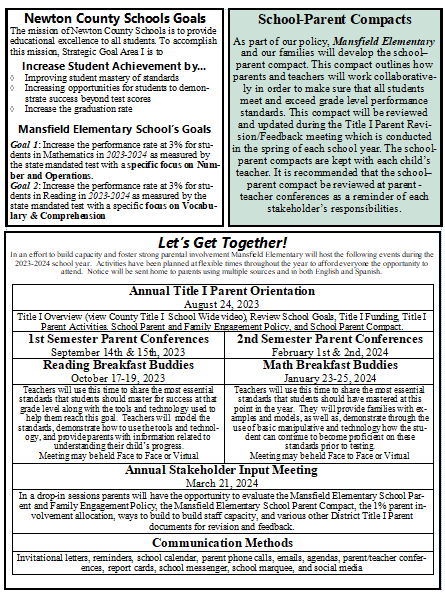 School-parent compact feedback
Mansfield Elementary School Compact
School-Parent Compacts Responsibilities and Focus Areas 2023-2024
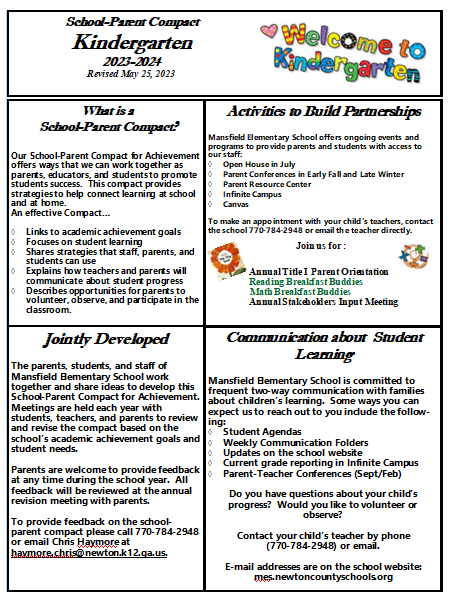 Mansfield Elementary K-5th Grade Compacts
Your input on our school-parent compact
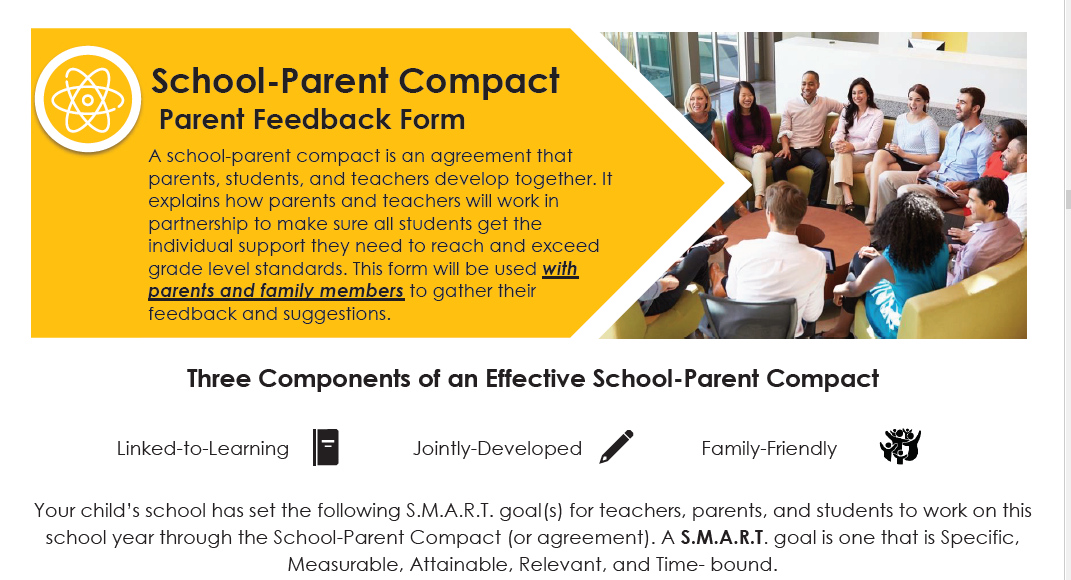 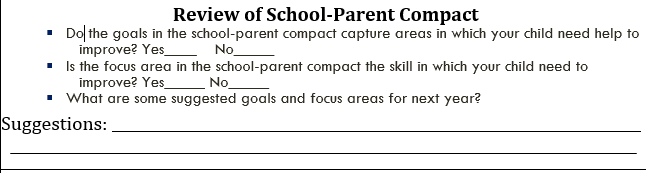 Building Staff Capacity-What is it?
What would you like teachers to know when working with parents in the efforts to raise student achievement?
Your input on building staff capacity
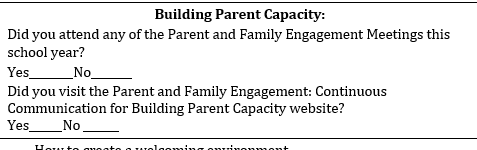 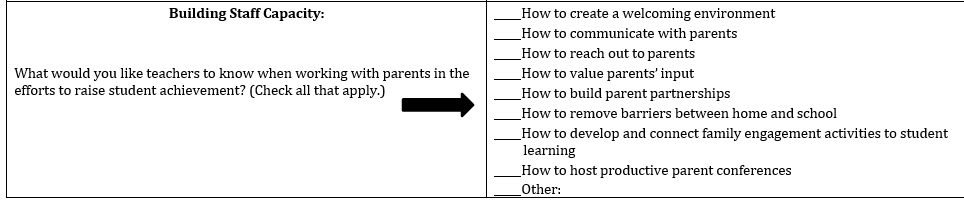 Reservations of funds-what is it?
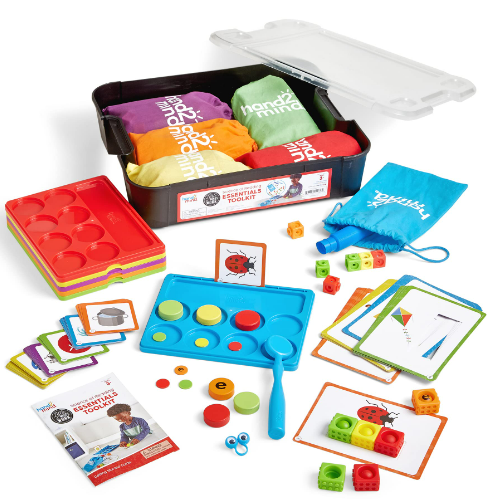 One percent (1 %) of federal funds must be spent on parent involvement at the school. 
Here is how we used our Parent Involvement Funds:
Hands on Manipulative Reading Kits were purchased and will soon be available for parents and teachers to check out from the resource room.
Your input on how we should use the 1% parent involvement funds
Comprehensive improvement plan (clip)-what is it?
The CLIP is a document developed by the schools and district and then approved by the Georgia Department of Education. It serves as a blueprint for guiding the school’s continuous improvement and progress towards identified school and district achievement objectives and targets.
Your input on the clip
Thank you!
Questions? 
Comments?
Concerns?
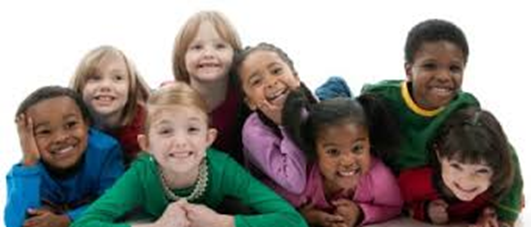 Contact information
Principal: Chris Haymore
Haymore.chris@newton.k12.ga.us
770-784-2948
Title I Parent Contact: Beth Coody
coody.beth@newton.k12.ga.us